«Использование современных педагогических технологий  в работе учителя-логопеда»                                                  Резникова Т. А.,                                                учитель - логопед                                      МБДОУ «Детский сад №13»
В любой педагогической системе «Педагогическая технология» — понятие, взаимодействующее с дидактической задачей. И если дидактическая задача выражает цель обучения и воспитания, то педагогическая технология — пути и средства их достижения.
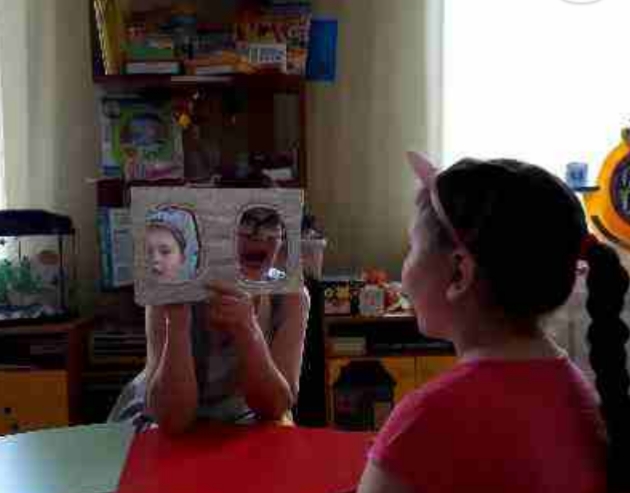 Живое зеркало - предназначено для профилактики и коррекции дефектов речи у детей и проведения коррекционных занятий в ДОУ, а также использование его в работе с детьми на логопункте.
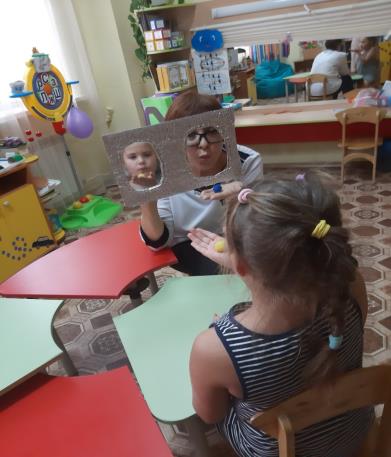 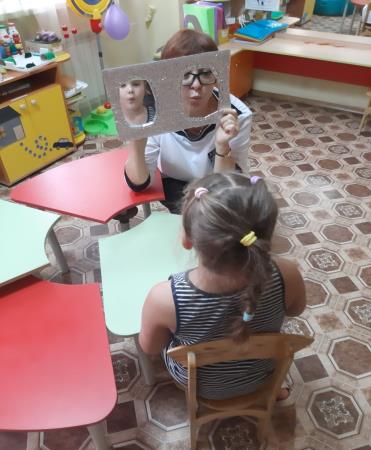 Возможности конструктора занятий: -Можно создавать неограниченное количество интерактивных занятий, отталкиваясь от заключения в речевой карте ребёнка, от его индивидуальных особенностей                                                                                                              -Можно использовать разные способы постановки звуков.                                   -Можно использовать мнемотаблицы, рассказывание сказок, проговаривать  чистоговорки, скороговорки
Доступны следующие блоки занятий:                                                                         -Артикуляционная гимнастика. В одной части зеркала появляется логопед , показывающий, как правильно делать упражнения на артикуляцию и ребенок, глядя в зеркало, повторяет упражнения.                                                             -Автоматизация. Упражнения на закрепление поставленных звуков.                 -Дифференциация. Упражнения на различение звуков.                                                     -Дыхательная гимнастика. Отработка правильного речевого дыхания у детей.                                                                                                                     -Постановка. Упражнения на постановку изолированных звуков
Преимущества работы "Живого зеркала для логопеда:-Помощь в распознавании и проявлении эмоций -Построение индивидуального маршрута ребёнка -Превращение трудных этапов в игру
Для работы над предложением я применяю один из интересных инновационных методов развития речи ребенка– дидактический  синквейн.  Это современная педагогическая технология.
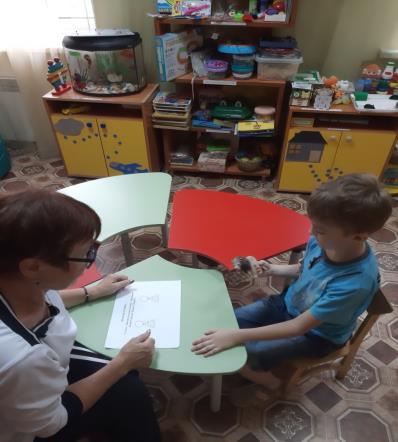 Правила составления дидактического синквейна:-первая строка – одно слово, обычно существительное, отражающее главную идею;                                                                                                                             -вторая строка – два слова, прилагательные;-третья строка – три слова, глаголы, описывающие действия в рамках темы;                                                                                                               -четвертая строка - фраза из нескольких слов, показывающая отношение к теме;                                                                                               -пятая строка – слова, связанные с первым, отражающие сущность темы (это может быть одно слово).
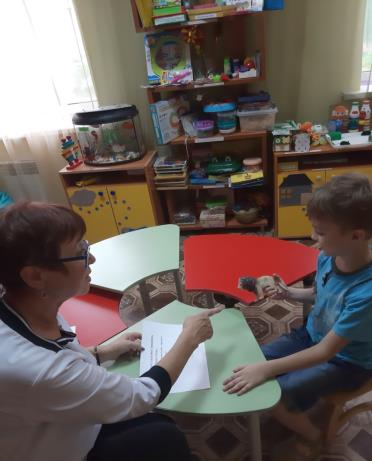 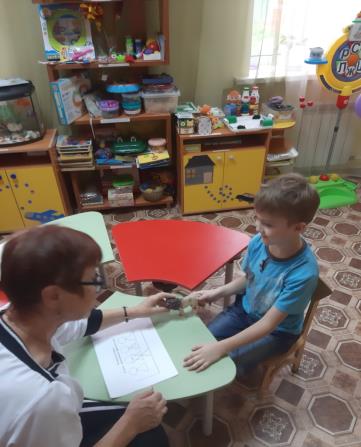 Что дает нам составление синквейнов:-позволяет добиться хороших результатов при автоматизации звуков, т.к. слова и предложения подбираются в соответствии  с этапом коррекции  произношения ребенка;                                                                        -облегчает процесс усвоения понятий и их содержания, учит коротко, но точно выражать свои мысли, способствует расширению и актуализации словарного запаса;                                                                                                    -полезно для выработки способности к анализу.
Кинезиология – наука о развитии головного мозга через определенные двигательные упражнения.
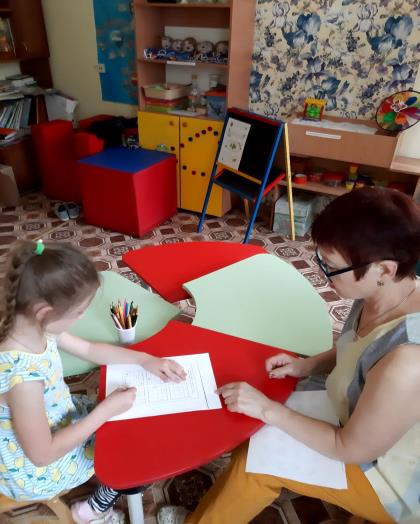 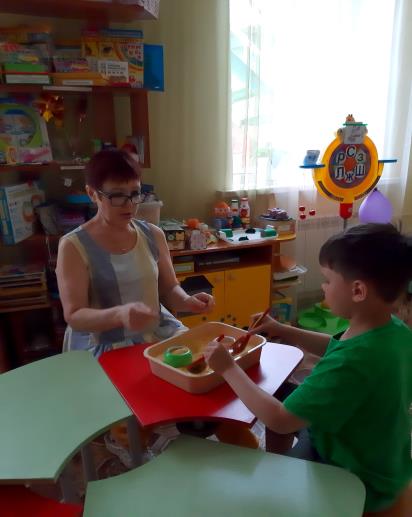 Для результативности коррекционно-развивающей работы по этой технологии, необходимо учитывать определенные условия:- занятия проводятся утром;- занятия проводятся ежедневно, без пропусков;- занятия проводятся в доброжелательной обстановке;- от детей требуется точное выполнение движений и приемов;- упражнения проводятся стоя или сидя за столом
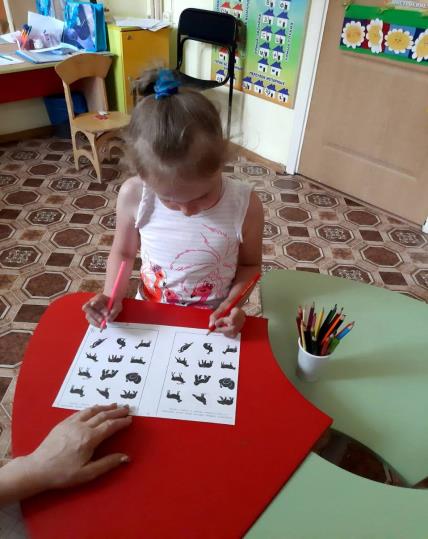 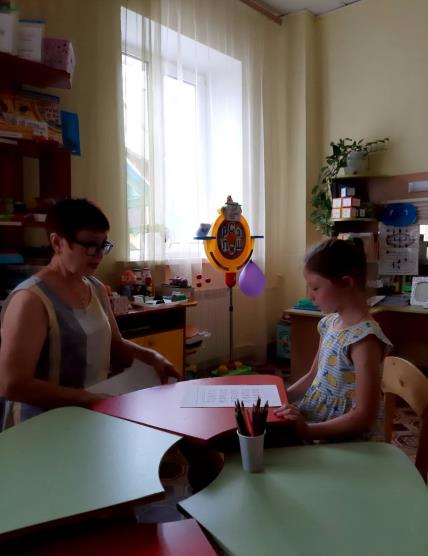 Следующая технология –это «Сочетание речи с кодированными движениями пальцев рук»«Истоки способностей и дарований детей находятся на кончиках их пальцев..» (В. А. Сухомлинский.)
Таким образом, использование современных педагогических технологий в сочетании с традиционными дают хороший результат, наряду с коррекционными задачами вносят разнообразие, создают благоприятный эмоциональный фон, способствуют включению в работу сохранных и активизации нарушенных функций, что помогает достигать хороших результатов коррекции речевых нарушений.